Brookwood II Projects
2016- 2017
Brookwood Blvd East to Central
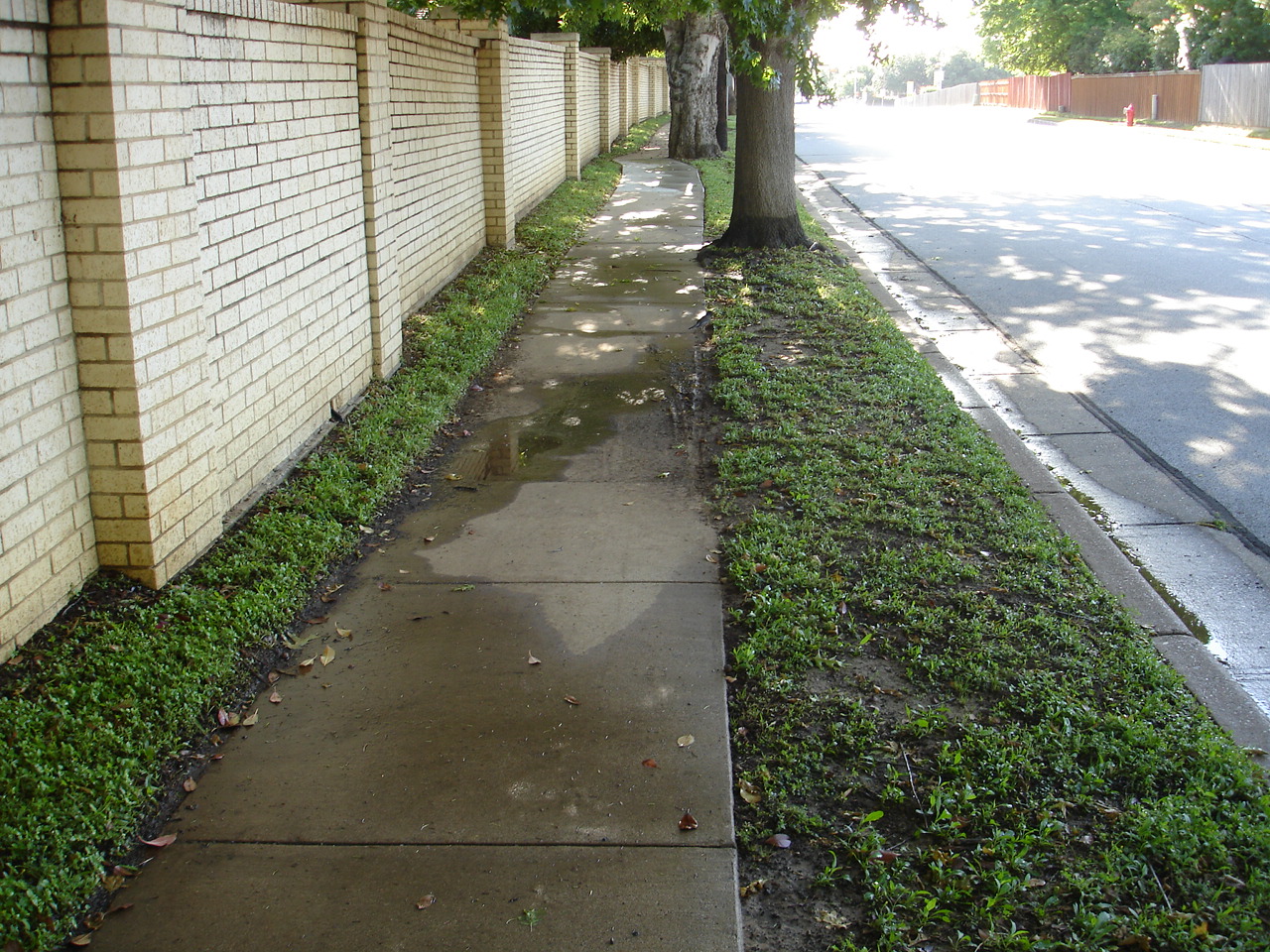 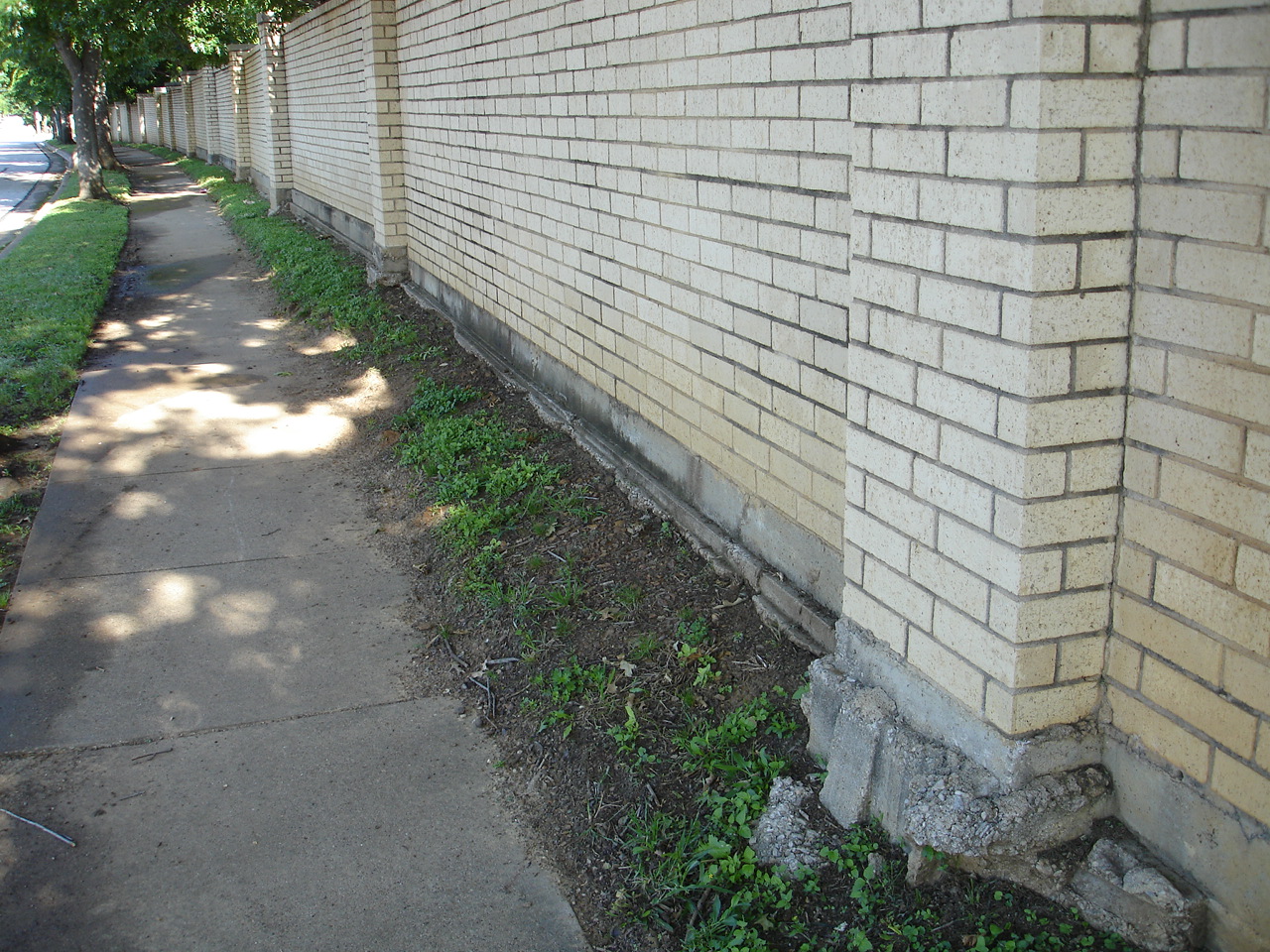 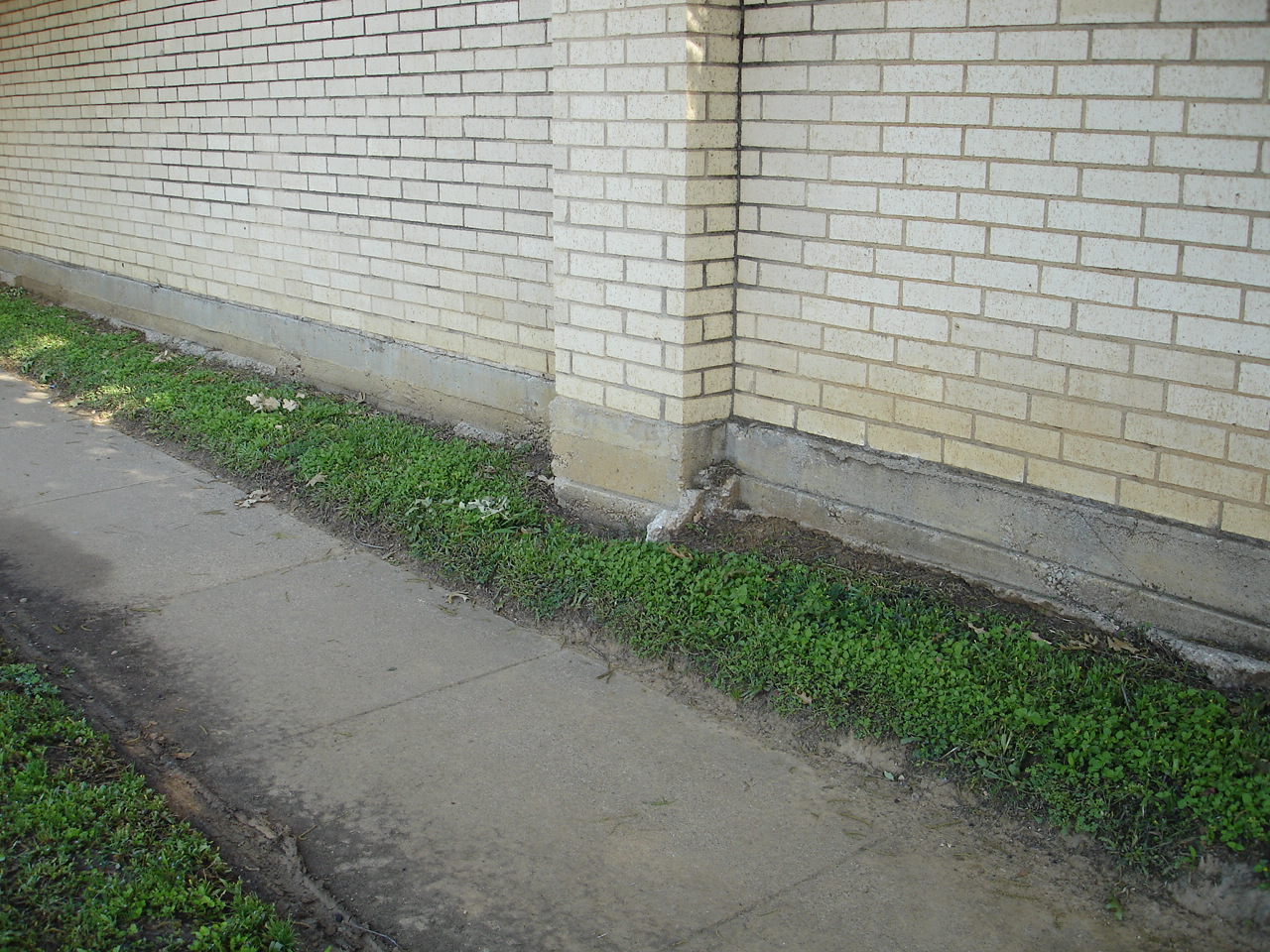 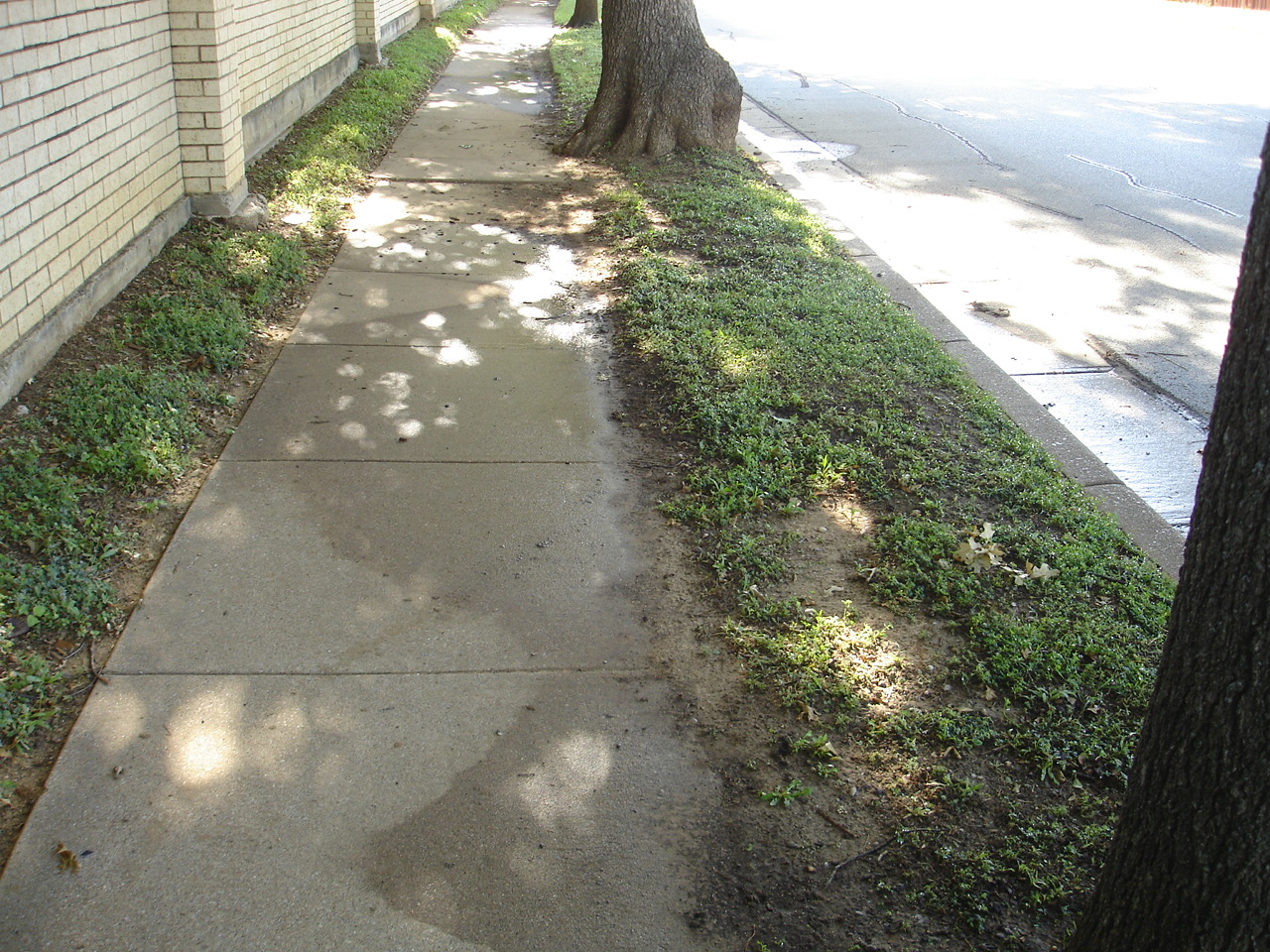 Foundation ErosionCorrection -  8 “ high stone border215 linear feet required$4,200
Drip Irrigation RequiredBetween Sidewalk and WallBrookwood Blvd to CentralState Law prevents spraying over sidewalks.$3,000
Asian Jasmine will be planted behind Stone BorderAllow Asian Jasmine to grow to cover foundation$2,000
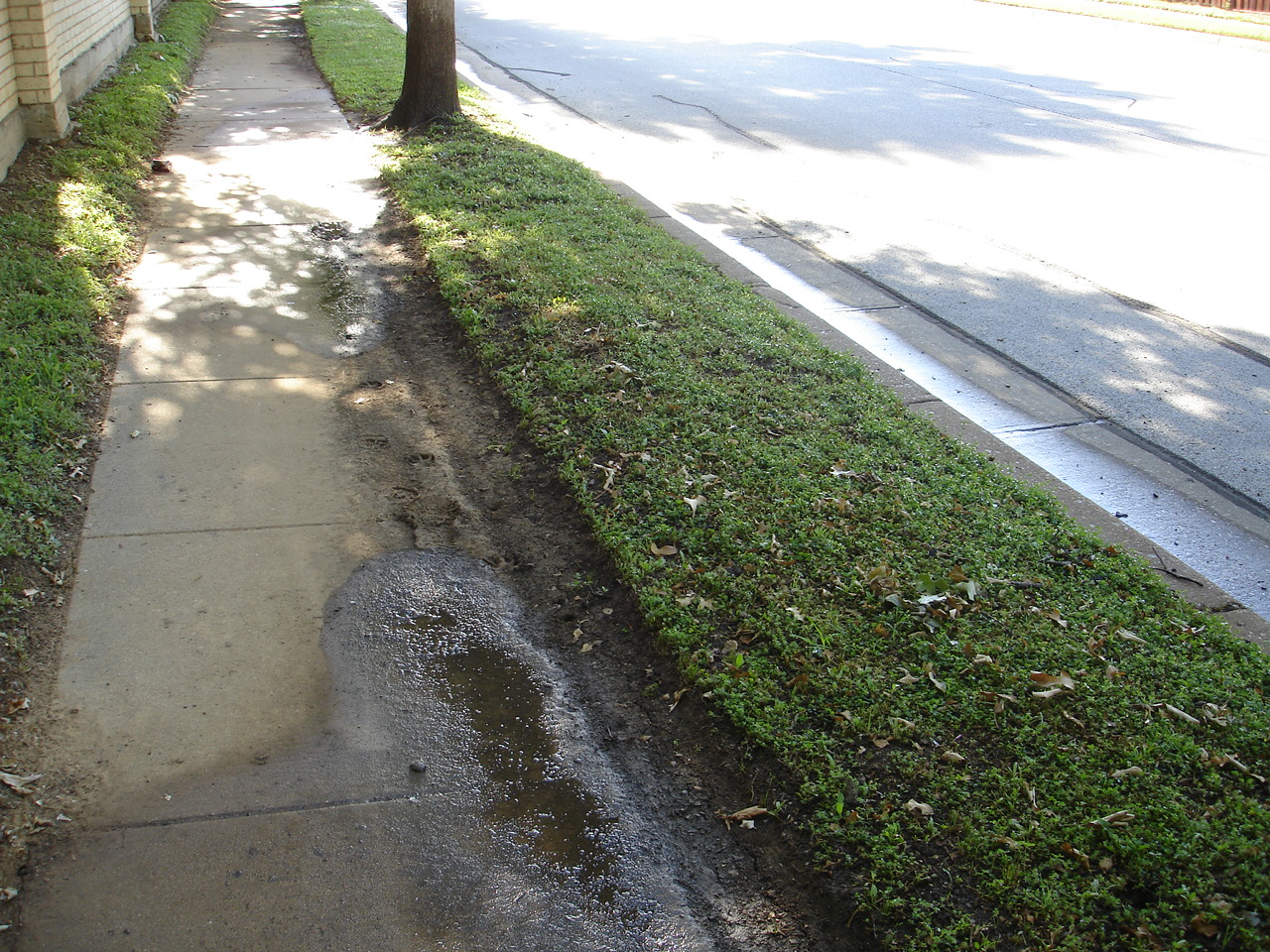 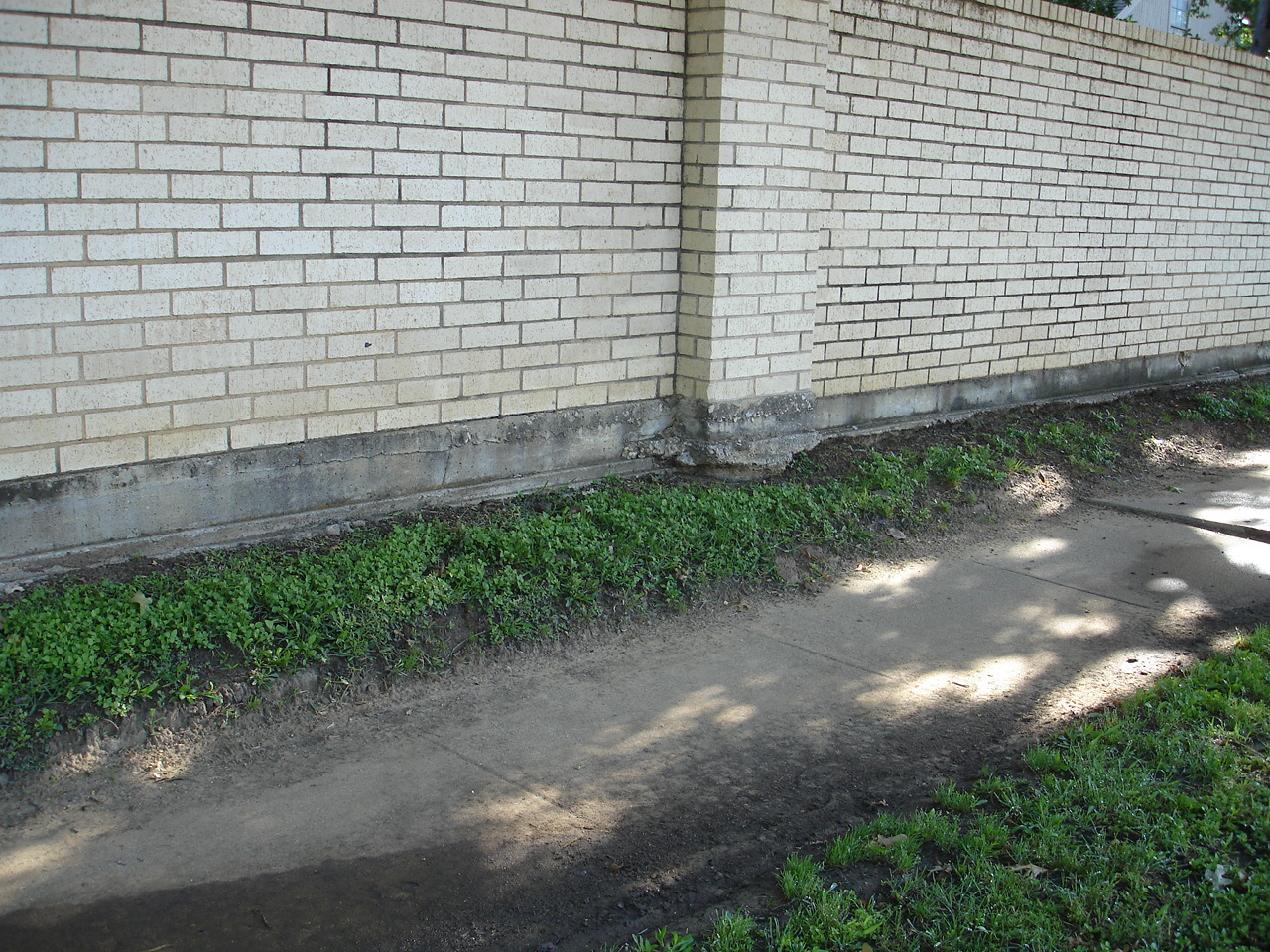 Selected areas Require Grassbetween Sidewalk and Wall$1,500
Grass RequiredZoysia Brookwood Blvd to CentralMedian Only Between Sidewalk and Curb $3,700
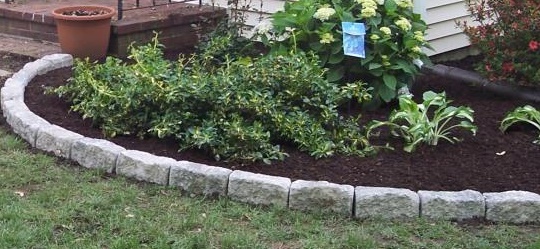 Total Cost Brookwood Blvd. to Central$14,400
Brookwood Blvd East on Cummings to Creek
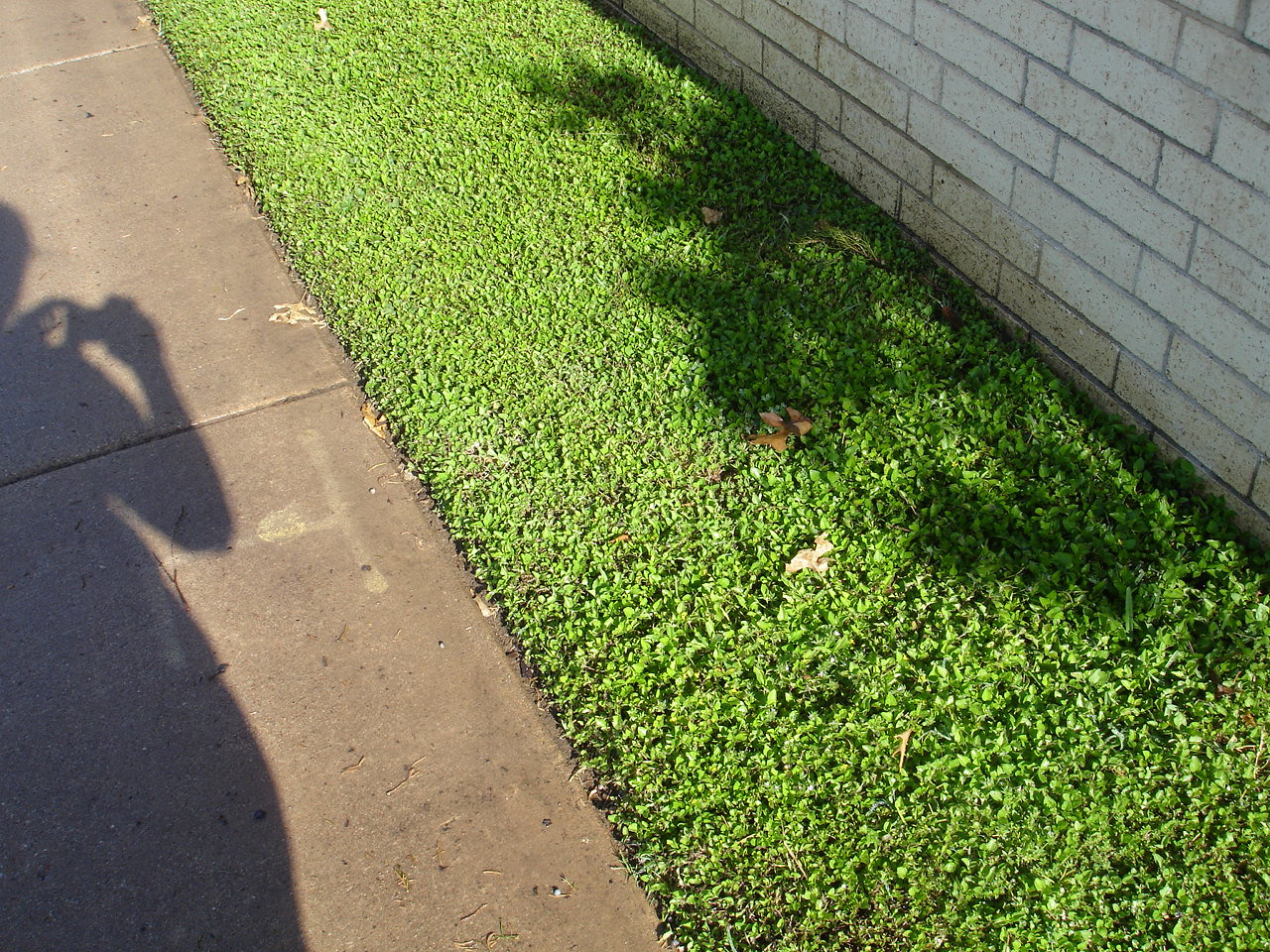 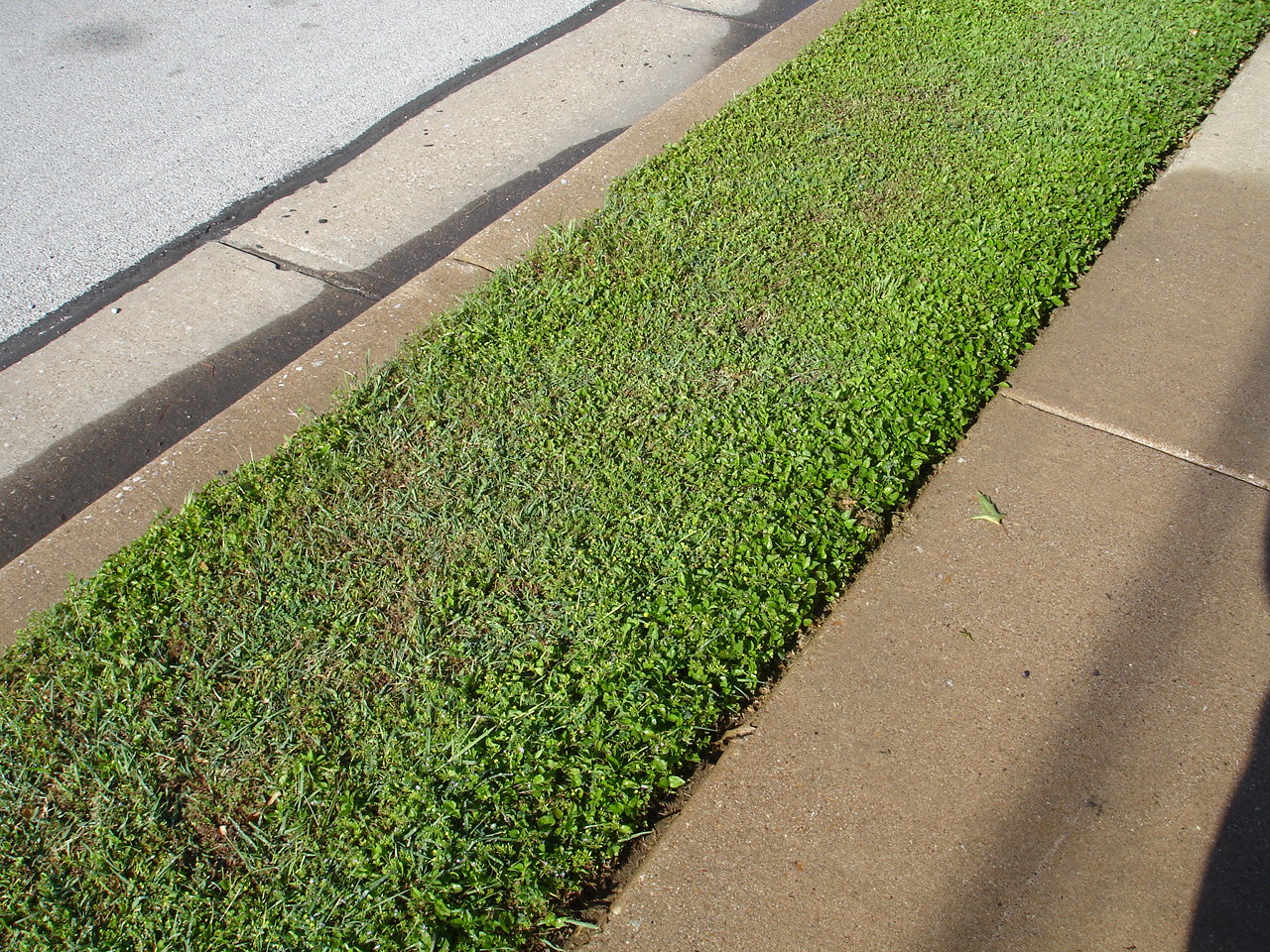 Grass Required Zoysia$4,000Drip irrigation between Sidewalk and Wall$2,300
Total Cost of ProjectBrookwood Blvd to Creek$6,500
Total CostCummings(Central to Creek)$21,000 approx.
Proposed Project will not be completed for at least 5-6 yearsat current level of duesQUESTIONS?COMMENTS?
Income and Expense Report FY 2016 through April
Expenses June 2015 through April 2016
Income June 2015 through April 2016
Total Cash on Hand as of April 30, 2016:  
	Checking Account:  $6040.23
	Savings Account: $4494.17
	Total Cash:  $10,534.45